Avviso n. 713/Ric. del 29/10/2010 - Titolo III - "Creazione di nuovi Distretti e/o nuove Aggregazioni Pubblico - Private "
Intervento di formazione PON03PE_00159_3
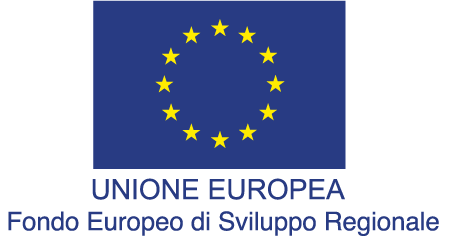 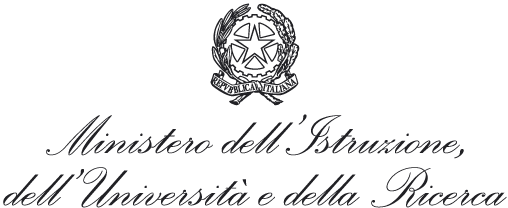 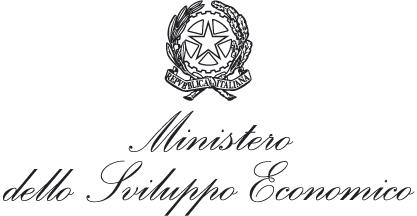 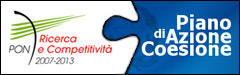 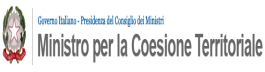 “Frontiere della sicurezza automobilistica”
APPS4SAFETY
(Codice identificativo progetto: PON03PE_00159_3)
Abstract relazione attività
Cognome e nome: Santoro Luca
Luogo di nascita: Salerno
Data di nascita: 21/03/1982
Gennaio 2009 – Novembre 2013 Dottorato internazionale all’università di Padova e all’università di Nizza (Francia) discusso con una commissione internazionale. Titolo della tesi: “Stellar rotation and determination of stellar ages”.
Dicembre 2010 – Novembre 2011 borsa di studio all’Osservatorio di Padova.
1/11/2008 – 30/09/2010 CNRS ( Centre National de la Recherche Scientifique), contratto di ricerca n. 101774 del 24-10-2008, in Marie Curie Research Training Network per il progetto ELSA (European Leadership in Space Astrometry) al “Observatoire de la cote d’azur” (OCA) a Nizza (Francia). 
22/05/2008 – Laurea specialistica in Fisica all’università di Salerno (voto di laurea: 110/110 cum laudae). Titolo della tesi: “Microlensing towards LMC: comparison of the experiments MACHO and EROS” (relatori: prof. G. Scarpetta and dott. G. Lambiase).
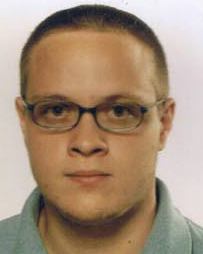 Avviso n. 713/Ric. del 29/10/2010 - Titolo III - "Creazione di nuovi Distretti e/o nuove Aggregazioni Pubblico - Private "
Intervento di formazione PON03PE_00159_3
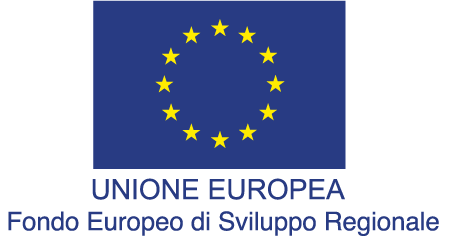 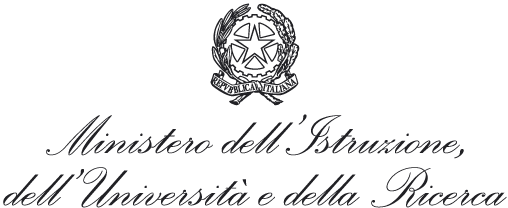 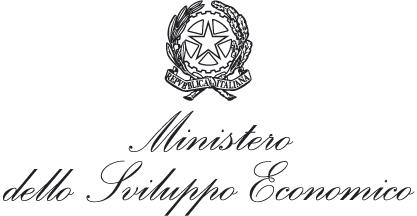 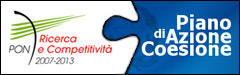 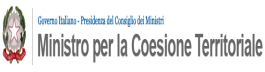 “Frontiere della sicurezza automobilistica”
APPS4SAFETY
(Codice identificativo progetto: PON03PE_00159_3)
L’attività svolta nell’ambito del progetto APPS4SAFETY durante il training on the job si è concentrata sulla fattibilità dell’integrazione di modelli di dinamica veicolo con software per la costruzione di scenari di test per funzionalità ADAS. La prima parte del training è stata la fase di analisi di diversi tool, in modo da poter selezionare i più adatti alle attività successive. Essa si è concentrata sui seguenti tool: IPG CarMaker, ASM dSpace, VI-Grade, Prescan, CarSim, (tutti compatibili alla co-simulazione con modelli sviluppati in ambiente Matlab Simulink) e Harcasim4HIL (un tool di simulazione della dinamica del veicolo, interno a FCA e sviluppato in ambiente Matlab Simulink). Tale attività aveva come obiettivo finale la scelta di una toolchain, in grado di poter creare scenari con modelli di dinamica del veicolo modulari e integrabili con modelli di logiche ADAS per permettere il testing delle stesse in Model-in-the-loop (MIL), compatibile con l'ambiente Matlab Simulink e adatto all'uso in applicazioni real time, in particolare per lo sviluppo di simulatori Hardware-in-the-loop (HIL).
Avviso n. 713/Ric. del 29/10/2010 - Titolo III - "Creazione di nuovi Distretti e/o nuove Aggregazioni Pubblico - Private "
Intervento di formazione PON03PE_00159_3
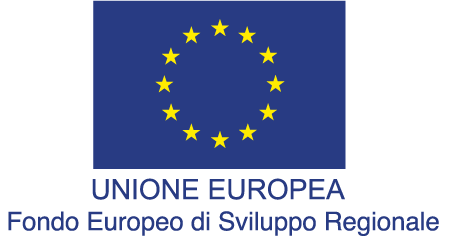 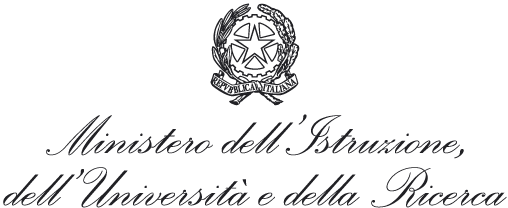 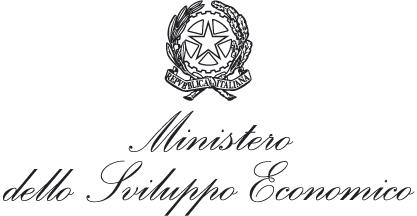 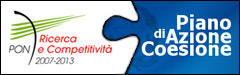 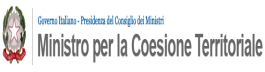 “Frontiere della sicurezza automobilistica”
APPS4SAFETY
(Codice identificativo progetto: PON03PE_00159_3)
Tale attività aveva come obiettivo finale la scelta di una toolchain, in grado di poter creare scenari con modelli di dinamica del veicolo modulari e integrabili con modelli di logiche ADAS per permettere il testing delle stesse in Model-in-the-loop (MIL), compatibile con l'ambiente Matlab Simulink e adatto all'uso in applicazioni real time, in particolare per lo sviluppo di simulatori Hardware-in-the-loop (HIL). L’attività si è focalizzata sulla possibilità di integrare le potenzialità dei software Prescan, VI-CarRealTime17, ASM dSpace e il modello di veicolo Harcasim4HIL in modo da poter costruire un pacchetto completo di creazione scenario e modello di veicolo da poter utilizzare in MIL in un primo step. 
I software per la costruzione di scenari di traffico considerati per tale attività sono stati Prescan e ASM dSpace, mentre per i modelli di dinamica del veicolo sono stati presi in esame VI-CarRealTime17 e Harcasim4HIL.